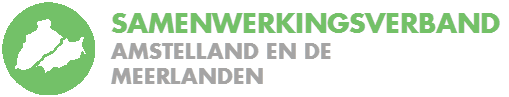 delen van gegevens in overdracht PO-VO

15 november 2022
privacy en AVG
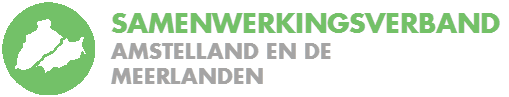 programma
introductie 
ervaringen delen
over de AVG
persoonsgegevens
overstap en overdracht
enkele richtlijnen
overgeleven vragen
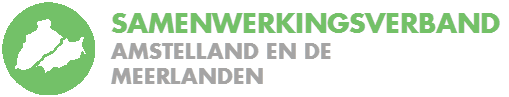 introductie
Overdragen van leerlinggegevens tussen PO en VO is onmisbaar voor een doorlopende leerlijn. Maar…
	het is veel moeilijker geworden door de AVG. 

De warme overdracht is voor PO en VO belangrijk. Maar… 
	we mogen steeds minder delen.
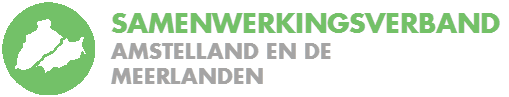 ervaringen delen
twijfel en onzekerheid…
	Wat draag je nog over en hoe doe je dat? (digitaal… op 	papier… warm = mondeling… voldoende beveiligd…) 
	Het is veel werk en ingewikkeld geworden! 

en toch vind je (of: is) het belangrijk… 
	Wat moet je overdragen?
	Wat heeft het VO nodig?
	Wat wil je eigenlijk overdragen?
	Wat mag je nog overdragen?
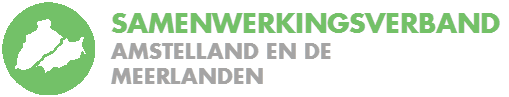 over de AVG
kernprincipe uit de AVG voor delen van gegevens… 	
er moet een grondslag zijn (wettelijk verplicht, algemeen belang, toestemming van ouders/leerling)

doelbinding (alleen voor dat specifieke doel gebruiken)
dataminimalisatie (alleen verwerken wat nodig is)

rechten: inzage, verwijdering, bezwaar, vergeten worden
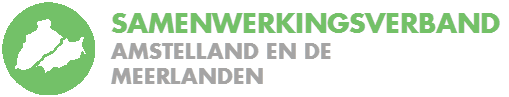 bijzondere persoonsgegevens
Gaat over het algemeen over gezondheidsgegevens…
deze mag je niet verwerken (verboden), behalve bij…

uitdrukkelijke toestemming van de betrokkene, mits…
het doel gedefinieerd is:
“indien dit met het oog op de speciale begeleiding van leerlingen of het treffen van bijzondere voorzieningen in verband met hun gezondheidstoestand noodzakelijk is”
(hierbij geldt bovendien geheimhoudingsplicht)

discussie: hoe gaan we om met een verslag van een diagnostisch onderzoek?
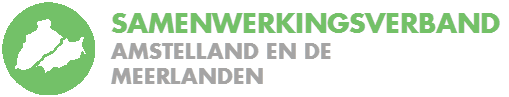 last en nut
AVG betekent…
	veel extra werk, dat ingewikkeld is geworden  
	even wennen

Uiteindelijk helpt het om… 
	duidelijk te maken hoe je te werk gaat
	dit ook professioneler te doen (qua handelen, communicatie en techniek)
	informatiedichtheid te verminderen (need to know ipv nice to know) 
	het belang van het kind beter te beschermen
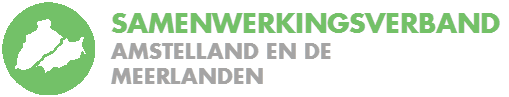 Hoe zit het bij de overstap?
de grondslag…
de toeleverende school moet informatie verstrekken om de ontvangende school in staat te stellen het onderwijs (en ondersteuning) aan de leerling te kunnen geven	

dat gebeurt via het onderwijskundig rapport (OKI-doc)
(evt via aanvullende documenten en een ‘warme’ overdracht)
 
dit omvat de volgende gegevens… 
administratieve gegevens
onderwijshistorie en leerresultaten (ook stage- en werkervaring)
gegevens over geboden of geïndiceerde begeleiding (OPP)
verzuimhistorie
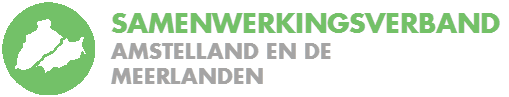 OKR
begeleidingsgegevens… 
info over belemmeringen voor onderwijsdeelname en leerprestaties
gediagnosticeerde beperking
verstrekte begeleiding (OPP)
info over thuissituatie als punt van zorg
beschrijving van ingrijpende gebeurtenissen als punt van zorg

verzuim…
relatief verzuim tot 1 jaar terug
geoorloofd verzuim (ziekte)
ongeoorloofd verzuim

Let op voor medische gegevens en gegevens over andere betrokkenen
onderwijsgegevens…
feitelijke informatie over de onderwijsloopbaan, incl wisselingen en doublures
leerresultaten, incl uitkomsten van volgtoetsen
inhoud van schooladviezen
informatie over de cognitieve prestaties en het vermogen

sociaal emotionele ontwikkeling…
info uit LVS ter beoordeling van het sociaal emotioneel functioneren
beoordeling van de leerkracht
Informatie over gedrag en werkhouding
Aard van sociaal-emotionele problematiek, indien van toepassing
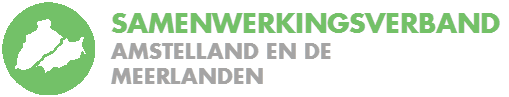 nog meer OKR
uitgangspunten en ‘rechten’ in relatie tot ouders…
school overlegt met ouders over inhoud OKR (ook inzage)
ouders mogen vragen om correctie of verwijdering van persoonsgegevens (school beslist hierover)
OKR is verantwoordelijkheid van de school 
Zienswijze van ouders mag in OKR opgenomen worden (aan te traden)
Ouders ontvangen een afschrift van het OKR
 
verplichting tot overdragen OKR bij… 
BaO - SBO - SO
PO - VO
VO - VO - VSO 
(bij VO - MBO: toestemming leerling en onderwijsovereenkomst)
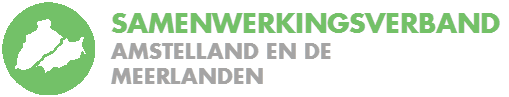 SBO, SO, Pro, VSO
toelaatbaarheidsverklaring bij het samenwerkingsverband aanvragen…
hiervoor is geen toestemming van ouders nodig
(is zo bepaald om de zorgplicht van de scholen mogelijk te maken)
toch kan het niet zonder ouders…
	ze bij elke stap betrekken!
	ze overal inzage in geven!
	hun zienswijze altijd opnemen in de TLV-aanvraag!

let op: toestemming wel nodig indien medische gegevens betrokken worden in een TLV-aanvraag
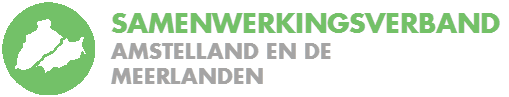 richtlijnen bij overstap/overdracht
Uitgaande van de AVG…
Met welk doel wil je gegevens delen?
Wat is de grondslag hiervoor? (wettelijk, met toestemming)
Wat wil je delen? 
Past dit bij het doel?
Is dit geminimaliseerd?
Met wie wil je het delen?
Hoe ga je het delen?
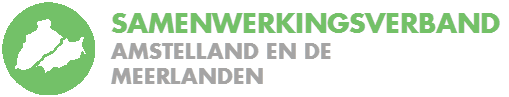 formuleren in het OKR
de don’ts… 
gebruik geen termen die velerlei uitleg hebben
vermijd subjectieve toevoegingen
interpreteer niet op het vakgebied van iemand anders 

de do’s…
beschrijf ‘concreet waarneembaar’ 
concludeer (lees: diagnosticeer) alleen als het ‘aantoonbaar’ is en overeengestemd met de betrokkenen
geef bij subjectieve opmerkingen altijd aan dat het jouw gedachte is en leg uit hoe je ertoe gekomen bent   

Ouders hoeven het niet eens te zijn met de inhoud van het OKR. Het is immers de bevinding van de school.
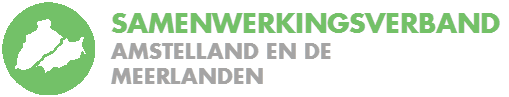 overgebleven vragen
Wat maakt dat warme overdracht in het kader van AVG erg tricky is?

Wat zijn de mogelijkheden van terugkoppeling na plaatsing op de VO-school?

…?

…?